WARM UP INSTRUCTIONS:

On a post-it note, write down 1-2 rules for common classroom expectations.

2) Please take a few minutes to complete your Grade 8 review assignment.

3) If you were absent for the first class, please fill out the Student Info Sheet.
Learning Intention:

Today we will calculate the length of the unknown side of a right angle triangle.
Agenda for Sept 3rd:
Review assignment
Classroom Expectations
Pythagorean Theorem Lesson
Practice
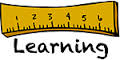 Do only those things that will promote your learning and the learning of others.
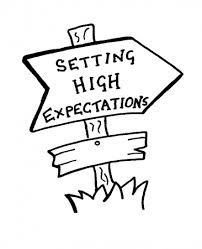 World 1.1 – Pythagorean Theorem
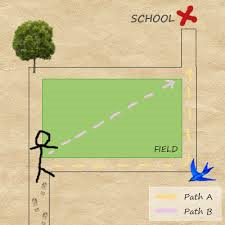 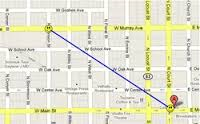 Learning Intention:

Today we will calculate the length of the unknown side of a right angle triangle.
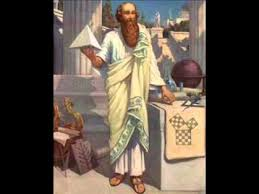 What do we know?
What is a right angle?
What is a right angle triangle?
How do we “square a number”?
What is 42?
What is 1002?
What is the opposite of squaring a number?
What is √49?
What is √900?
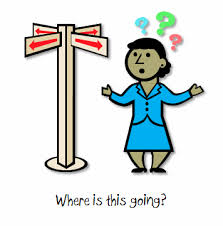 Terminology
Use your ruler to draw a RIGHT ANGLE triangle.
c
a
b
The two shorter sides are called legs.  It doesn’t matter which one is which!
The side across from the 90° angle is called the hypotenuse. This is usually labelled with “c”.
The hypotenuse is always the longest side.
Right angle investigation
With a RULER (absolutely necessary!) draw a line that is 3 cm long. This will be one of the legs.
Draw the 2nd leg and make it 4 cm long.
Draw the hypotenuse by connecting the 2 legs.
3 cm
4 cm
Right angle investigation
Use your ruler to measure the length of the 3rd side. How long is it?
5 cm
3 cm
4 cm
Video Demo
https://www.youtube.com/watch?v=CAkMUdeB06o
Pythagorean Theorem
Example 1: Find the length of the hypotenuse
\\\\\\\\\\\\\\\\\
c
6
\
8
Example 2: Find the length of the hypotenuse
7
x
3
Ex 3.  Find the length of a LEG.
32 dm
a
30 dm
Ex 4:  Do the following 3 side lengths make a right-angle triangle?

15 cm,  20 cm,  30 cm
Summary:
c
a
b
\\\\\\\\\\\\\\\\\
\